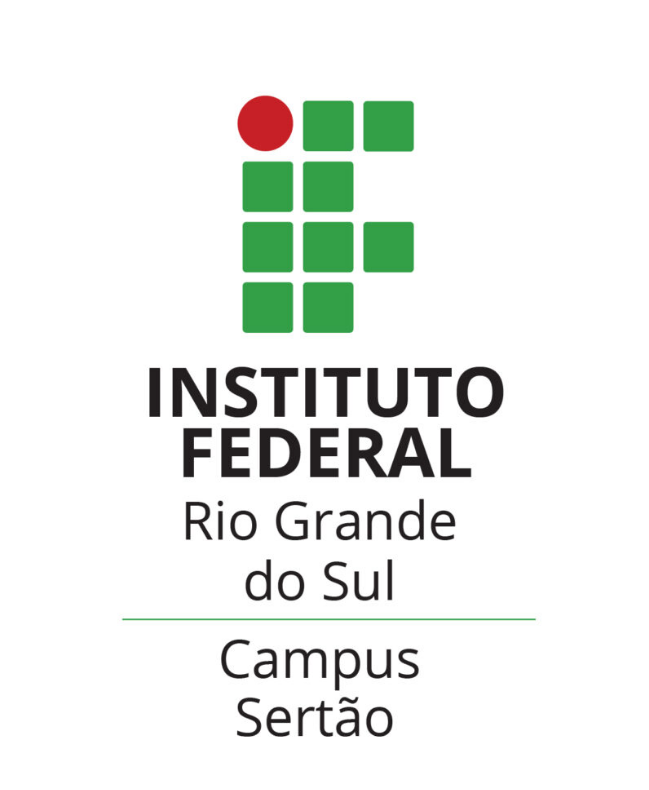 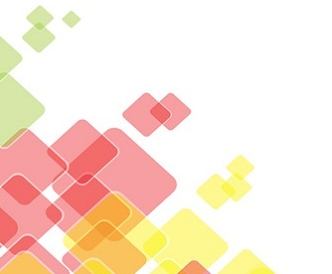 BANCA DE DEFESA PÚBLICA
Especialização em Teorias e Metodologias da Educação


Título: “Um guia fotográfico de campo sobre os liquens como estratégia pedagógica no ensino de Biologia no interior do município de Sertão-RS”


Discente: Laísa Pereira
Banca:	Orientadora: Maria Cláudia Melo Pacheco de Medeiros	
	Membro interno: Lilian Claudia Xavier Cordeiro
	Membro externo: Roberto Valmorbida Aguiar

Data: 30/09/2024 

Horário: 17h
Local:
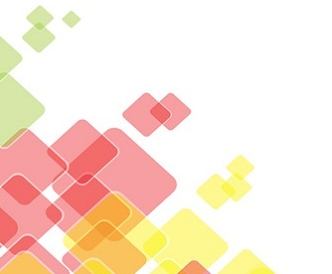 https://meet.google.com/wjm-rtoq-dqz